Mink: a streaming de novo assembler for paired-end reads
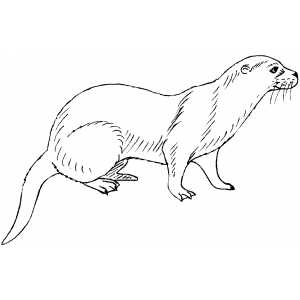 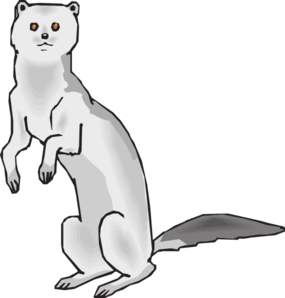 Gil Goldshlager, Roye Rozov
Shamir Group Meeting 12/8/2015
Contents
Overview
Background info
Our method
Results
Next steps
Part 1: Overview
De novo assembly
Given a short-read data set, re-construct the source genome
Current solutions vary in assembly quality and resource use
Some application specific de novo assemblers available – RNA-Seq, metagenomes – which diverge mainly on coverage assumptions
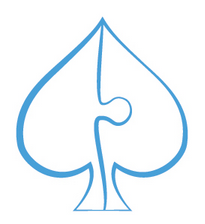 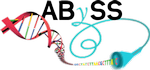 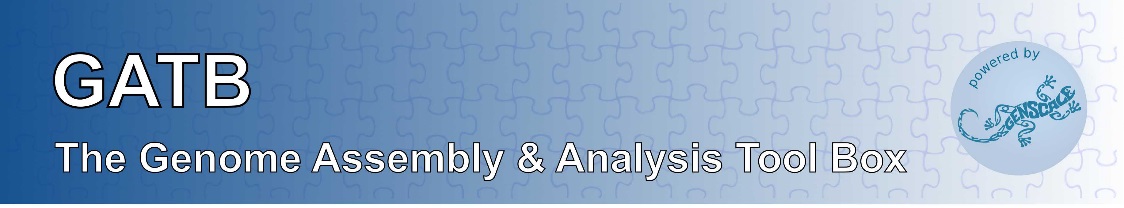 De novo assembly scaling issues
Stark trade-off between low resource use and good quality
Assemblers that explicitly represent all k-mers or all reads require huge amounts of memory for large genomes and metagenomes
All current tools require storing the whole read set on disk
Goal: high quality streaming assembly
Assemble a dataset without storing it on disk
Pull down reads one by one, storing only the assembly graph locally
Under these restrictions, still produce a high quality assembly!
Capture paired end and read-length-level info
Make intelligent decisions about simplifying the assembly graph
Part 2: Background
De Bruijn graph representation of a read set
GACT
CGAC
CCGA
ACTCCG
ACTCAAG
TCCG
CTCC
ACTC
CAAGACTC
TCCGACTC
CTCA
TCAA
CAAG
Genome: CTCCGACTCAAGACT, or
CTCAAGACTCCGACT
GACT
AGAC
AAGA
Bloom filter review
Low memory set membership data structure, allows you to
Insert element to set
Query whether an element is in the set
But has false positives!  Some extra elements will look like they’re in the set.
Bloom Filter Data Structure
Bloom Filter DBG Representation
Minia review
Identify all solid k-mers in the reads, write to disk
Query every neighbor of every k-mer in the reads to find the set of solid k-mers + critical false positives
Use solid k-mers to filter and obtain set of only FPs
Simple traversal of the resulting de Bruijn graph to produce an assembly
Identifying false positives
Potential CFPs
Solid k-mers
A
C
G
T
A
C
G
T
A
C
G
T
A
C
G
T
A
C
G
T
A
C
G
T
A
C
G
T
A
C
G
T
A
C
G
T
A
C
G
T
Part 3: Our Method
Overall algorithm
First pass of reads: for each read, insert all k-mers seen into a Bloom filter
Gives summary of read k-mer content
Scan reads again; along each read, query the bloom filter for extensions to find junctions
Gives coverage, branching, and pairing info
Build, clean, and simplify graph
Output contigs
Step 1: Load bloom filter
Problem: at high coverage there are too many errors to store every k-mer seen
Solution: use two Bloom filters:
Insert every k-mer seen into the first filter
Insert into the second filter only if the first already contains the element
Result: only keep k-mers that occur at least twice, plus a few extra from false positives
Step 2: Scan the reads
For each read, first make sure every k-mer on the read is in the Bloom filter
If so, process the read for junctions, left to right
Processing one read
ACTTTGGCTACCTAGACGACGCTTATCTAATGACTAAGAAAAATGTTGTGTGGCACATGA
Identify junctions in forward and reverse complement directions
Update coverage counts at each extension out of each junction
Store distances between adjacent junctions 
Store auxiliary junction pairing info to aid in graph simplification later on
This Read
Other reads
False positive
Junction
Junction link
Read scan: read with no junctions
ACTTTGGCTACCTAGACGACGCTTATCTAATGACTAAGAAAAATGTTGTGTGGCACATGA
We rely on junctions to speed up processing when we see the same sequence over and over
Problem: on long linear regions of the genome, there are no junctions
Solution: create a fake junction with skipping info to the beginning and end of the read
Fake junctions are treated the same as real junctions, but are eliminated before graph simplification and assembly
This Read
Other reads
False positive
Fake Junction
Junction link
Removing dependence on k: junction pairs
Goal: capture long distance information to clean graph later on
Each read represents a valid path in the genome
Paired end reads represent longer connections that we would like to follow if possible
Processing two paired end reads
ACTTTGGCTACCTAGACGACGCT
XXXXXXXXXXXXXXXXXXXXXXXXXXXXXXXXXX
ACTTCGATTTACTAGGGGACGCT
Steps:
Identify pairs of junctions that will be informative for graph simplification
Throw them into a bloom filter!
Sequenced read
Unsequenced
Other reads
False positive
Junction
Junction Pair
Junction Link
Step 3: Graph simplification
Use coverage and structure of graph to simplify
Remove tips, bubbles
Remove connections that look like errors
More simplification: resolving tangles
A
C
B
D
4 possible paths: A-C, A-D, B-C, B-D
Which are valid? Consult paired info.
Only A-C and B-D!
Disentanglement
Part 4: Results
30M reads simulated from chr20
90M reads from human genome
50x coverage of whole human genome
Part 5: Next Steps
Flesh out assembly using paired ends
When can a tangle be resolved?
When can a tip be trimmed?
When can a bubble be collapsed?
Use coverage and paired ends to answer these questions
Parallelization
Bloom filter load is very parallelizable
Graph simplification mostly parallelizable since it happens locally in the graph
Read scan not as straightforward- can run separate threads on separate parts of the read set, but need to resolve the results
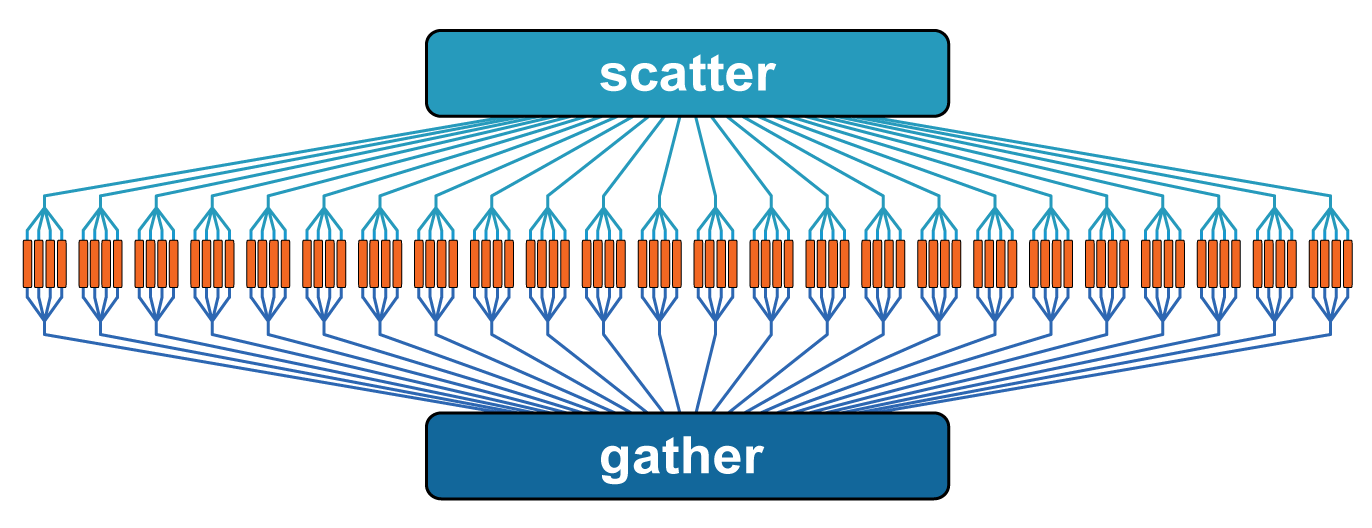 Thanks!